MODUL DIGITAL
STRATEGI PEMBELAJARAN AKUNTANSI
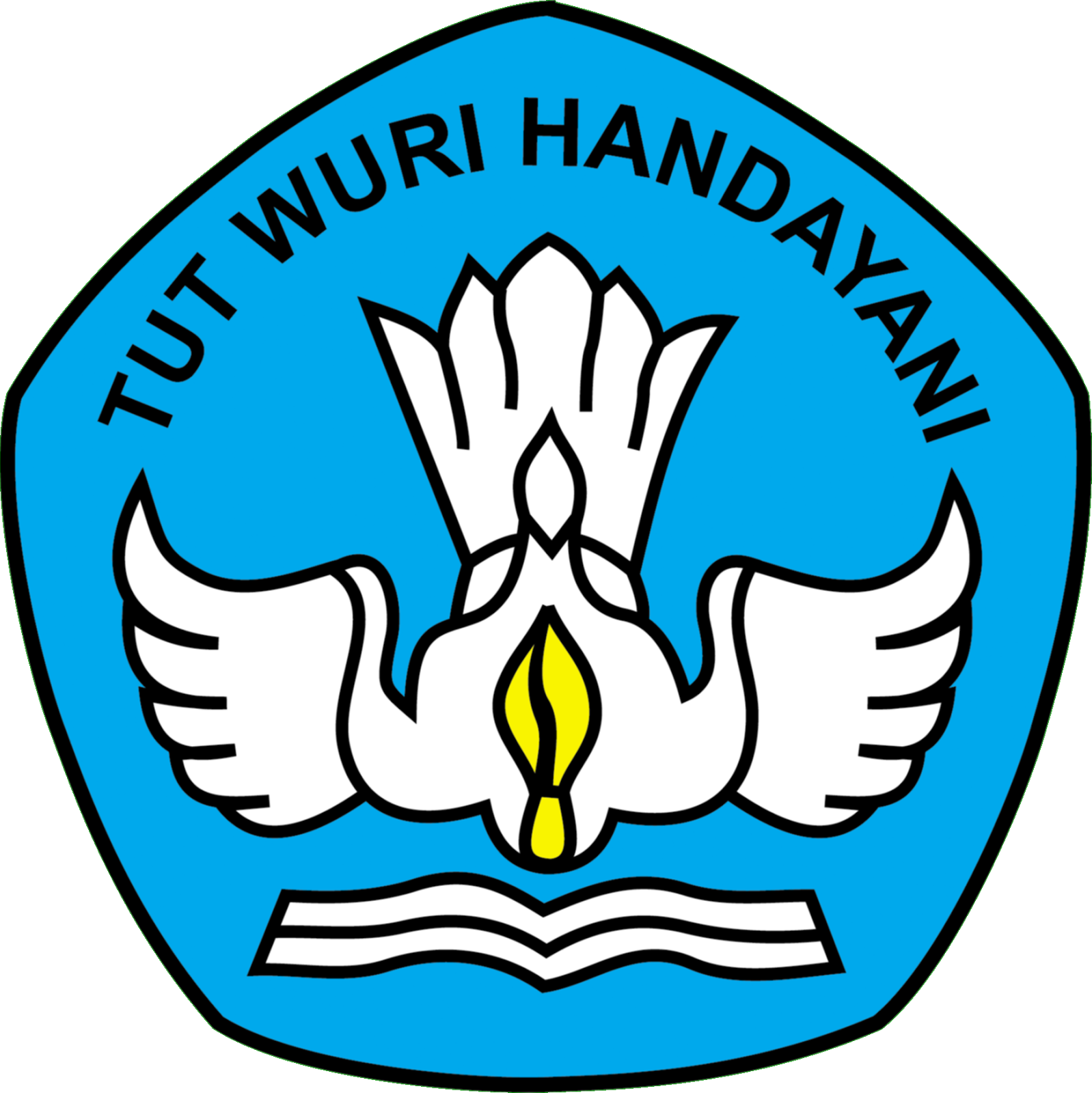 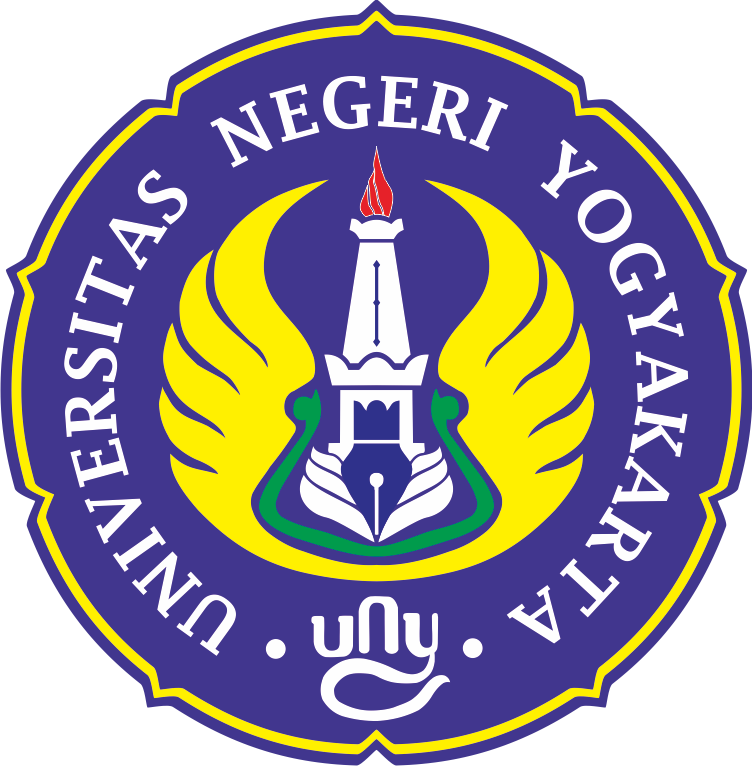 KekuranganStrategi Group Learning
Tim Pengembangan :

Yolandaru Septiana
Endra Murti Sagoro
Ani Widayati
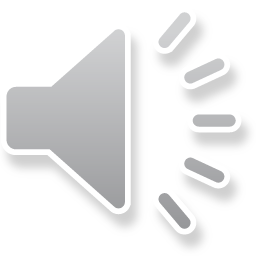 Kekurangan Strategi Cooperative Learning
Untuk memahami dan mengerti filosofis cooperative learning memang butuh waktu. Sangat tidak rasional kalau kita mengharapkan secara otomatis peserta didik dapat mengerti dan memahami filsafat cooperative learning. 
Untuk peserta didik yang dianggap memiliki kelebihan, contohnya, mereka akan merasa terhambat oleh peserta didik yang dianggap kurang memiliki kemampuan. Akibatnya, keadaan semacam ini dapat mengganggu iklim kerja sama dalam kelompok.
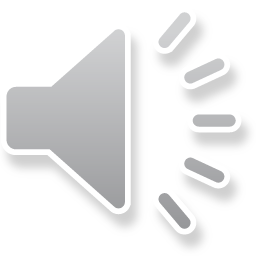 2
Kekurangan Strategi Cooperative Learning
Ciri utama dari cooperative learning adalah bahwa peserta didik saling membelajarkan. 
Oleh karena itu, jika tanpa peer teaching yang efektif, maka dibandingkan dengan pengajaran langsung dari guru, bisa terjadi cara belajar yang demikian apa yang seharusnya dipelajari dan dipahami tidak pernah dicapai oleh peserta didik.
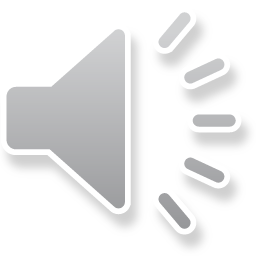 3
Kekurangan Strategi Cooperative Learning
Penilaian yang diberikan dalam strategi cooperative learning didasarkan kepada hasil kerja kelompok. 
Namun demikian, guru perlu menyadari, bahwa sebenarnya hasil atau prestasi yang diharapkan adalah prestasi setiap individu peserta didik.
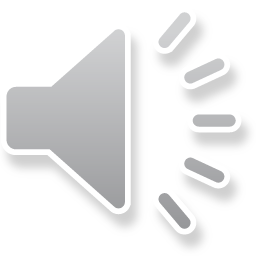 4
Kekurangan Strategi Cooperative Learning
Keberhasilan strategi cooperative learning dalam upaya mengembangkan kesadaran berkelompok memerlukan periode waktu yang cukup panjang, dan hal ini tidak mungkin dapat tercapai hanya dengan satu kali atau sekali-sekali penerapan strategi ini.
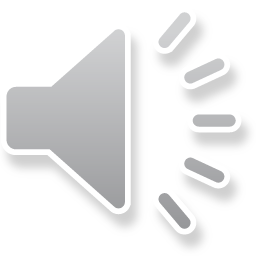 5
Kekurangan Strategi Cooperative Learning
Walaupun kemampuan bekerja sama merupakan kemampuan yang sangat penting untuk peserta didik, akan tetapi banyak aktivitas dalam kehidupan yang hanya didasarkan pada kemampuan secara individual. 
Oleh karena itu, idealnya melalui cooperative learning selain peserta didik belajar bekerja sama, peserta didik juga harus belajar bagaimana membangun kepercayaan diri. 
Untuk mencapai kedua hal itu dalam cooperative learning memang bukan pekerjaan yang mudah.
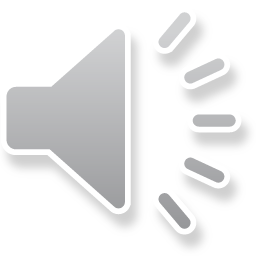 6
Kekurangan Strategi Problem Based Learning
Peserta didik enggan mencoba strategi ini manakala peserta didik tidak memiliki minat atau tidak mempunyai kepercayaan bahwa masalah yang dipelajari sulit untuk dipecahkan
Keberhasilan strategi pembelajaran melalui problem solving membutuhkan cukup waktu untuk persiapan.
Tanpa pemahaman mengapa peserta didik berusaha untuk memecahkan masalah yang sedang dipelajari, maka peserta didik tidak akan belajar apa yang mereka ingin pelajari.
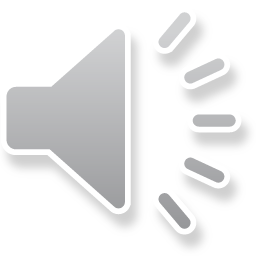 7
Kekurangan Strategi Problem Based Learning
Perlu ditunjang oleh buku yang dapat dijadikan pemahaman dalam kegiatan pembelajaran.
Tidak semua materi pembelajaran dapat menerapkan strategi ini, guru harus tetap berperan aktif dalam menyajikan materi.
Keberagaman peserta didik yang tinggi dalam suatu kelas akan menyulitkan dalam pembagian tugas berdasarkan masalah nyata.
Peserta didik yang terbiasa mendapatkan informasi yang diperoleh dari guru sebagai narasumber utama akan merasa kurang nyaman dengan cara belajar sendiri dalam pemecahan masalah.
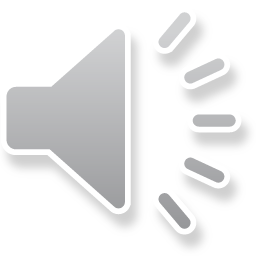 8
Kekurangan Penggunaan Project Based Learning
Kondisi kelas agak sulit dikontrol dan mudah menjadi ribut saat pelaksanaan proyek, karena adanya kebebasan pada peserta didik sehingga memberi peluang untuk ribut dan untuk itu diperlukannya kecakapan guru dalam penguasaan dan pengelolaan kelas yang baik.
Walaupun sudah mengatur alokasi waktu yang cukup, masih saja memerlukan waktu yang lebih banyak untuk pencapaian hasil yang maksimal.
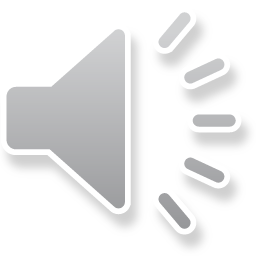 9
Kekurangan Penggunaan Project Based Learning
Membutuhkan biaya yang cukup banyak.
Banyak pengajar yang merasa nyaman dengan kelas tradisional, di mana pendidik memegang peran utama di dalam kelas.
Banyaknya peralatan yang harus disediakan.
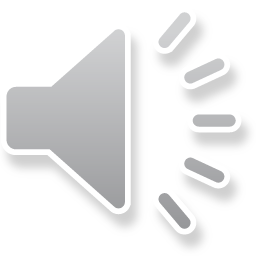 10
Kekurangan Penggunaan Project Based Learning
Peserta didik yang memiliki kelemahan dalam percobaan dan pengumpulan informasi akan mengalami kesulitan.
Ada kemungkinan peserta didik ada yang kurang aktif dalam kerja kelompok ketika topik yang diberikan pada masing-masing kelompok berbeda sehingga dikhawatirkan peserta didik tidak bisa memahami topik secara  keseluruhan.
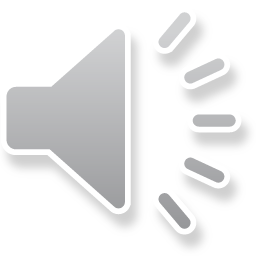 11
Kekurangan Penggunaan Project Based Learning
Pemilihan topik yang tepat sesuai dengan kebutuhan peserta didik dan tersedianya fasilitas lengkap dengan sumber-sumber belajar yang diperlukan, bukanlah merupakan pekerjaan yang mudah.
Bahan pelajaran sering menjadi luar sehingga dapat mengaburkan pokok unit yang dibahas.
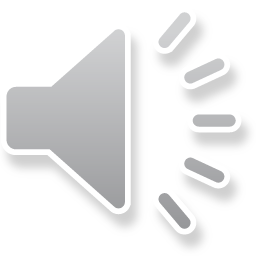 12
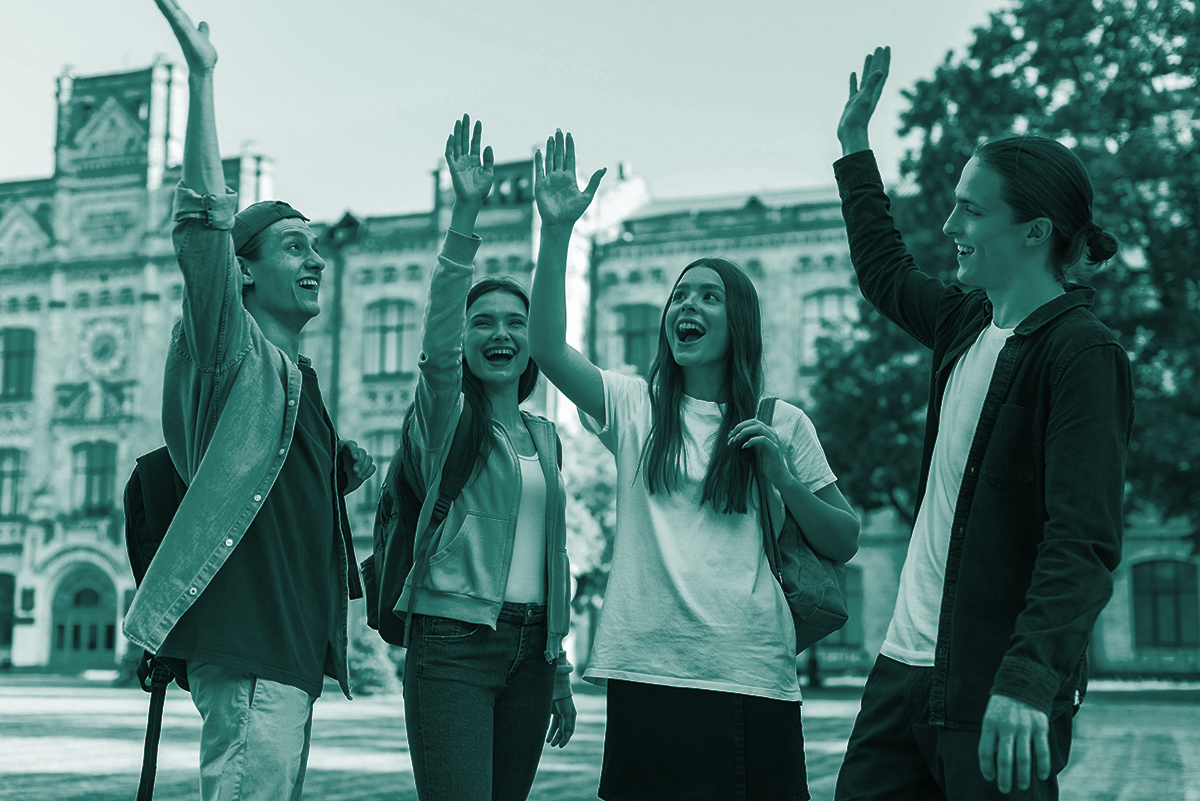 Thanks!
Does anyone have any questions?
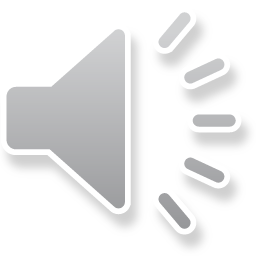